Calculus I for MGMT – PreliminariesFactorizing Polynomials & Solving Systems of Equations
Mathematics for Management
Supplementary Electronic Materials
Preliminaries
Numbers & Inequalities
Exponential & Logarithmic Expressions
The Cartesian Coordinate System
Factorizing Polynomials &
Solving Systems of Equations
Monomials are special power functions that serve as building blocks for polynomials
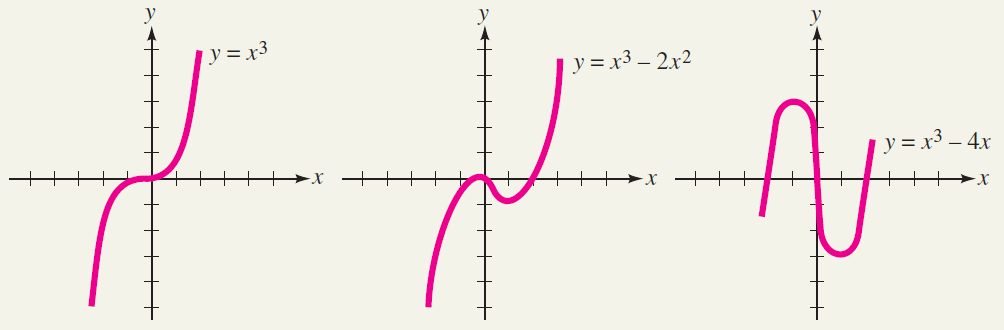 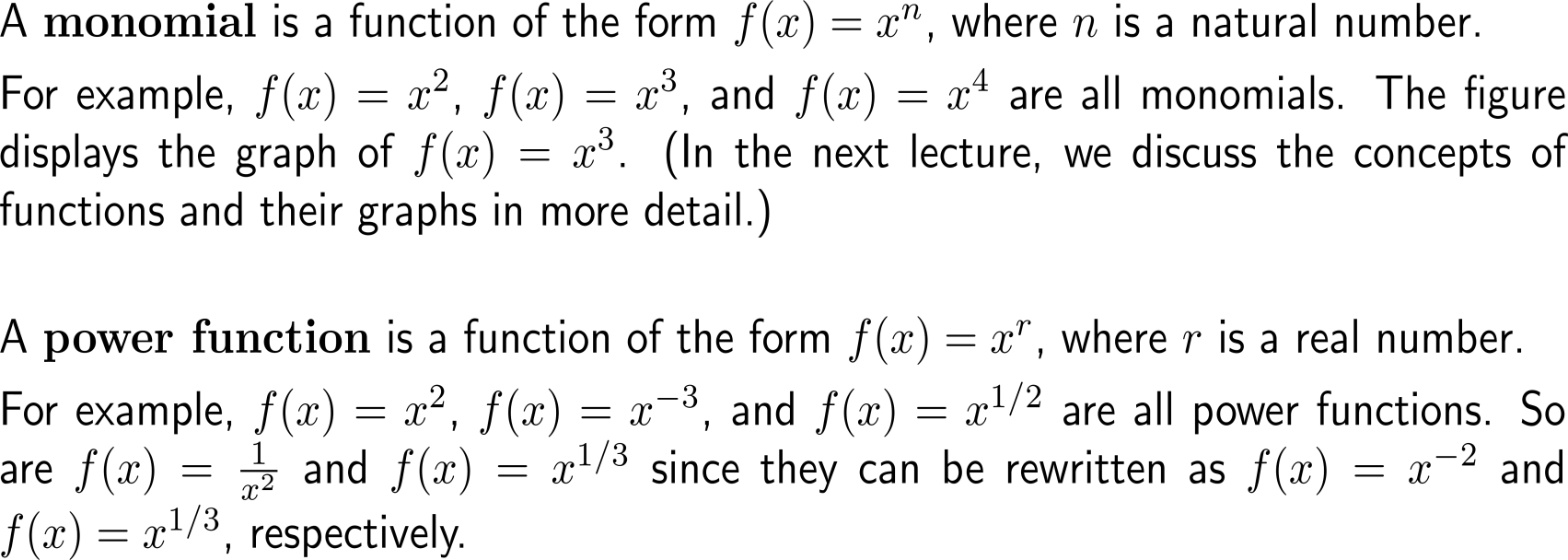 A polynomial is an expression of the form a0 + a1x + a2x2 + … + anxn with real coefficients ak and degree n if an is not vanishing
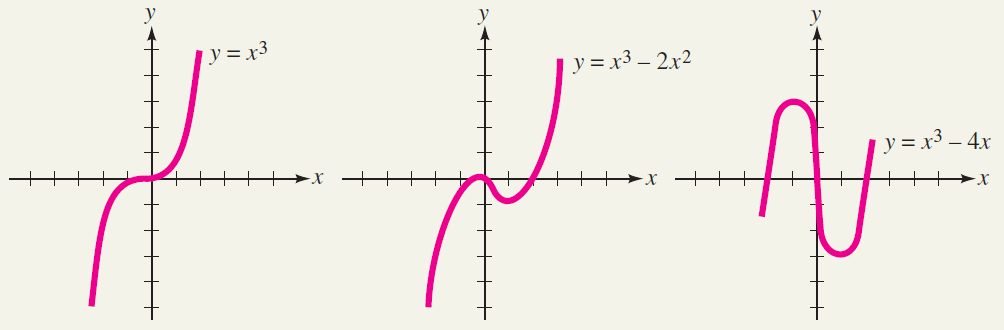 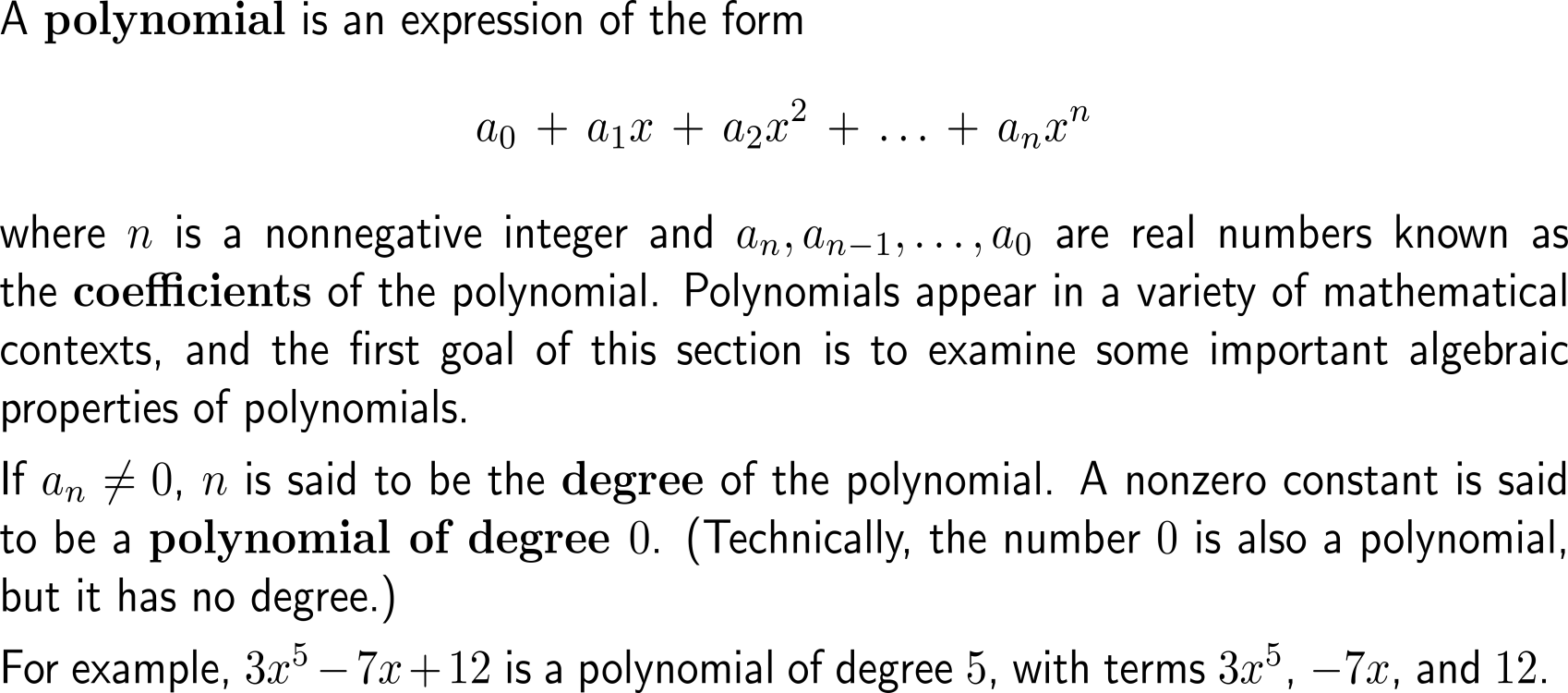 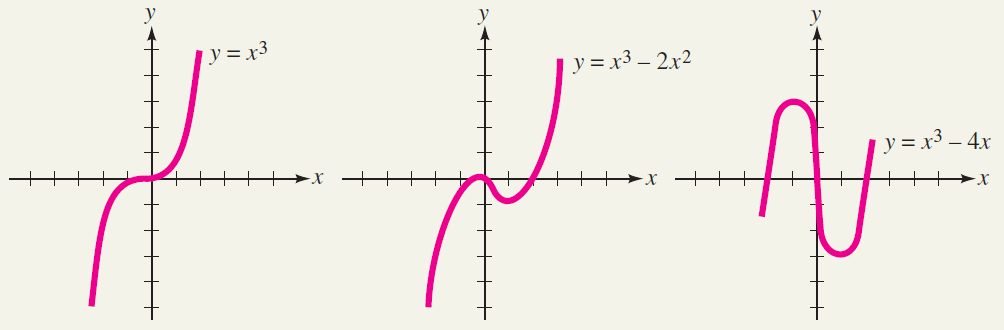 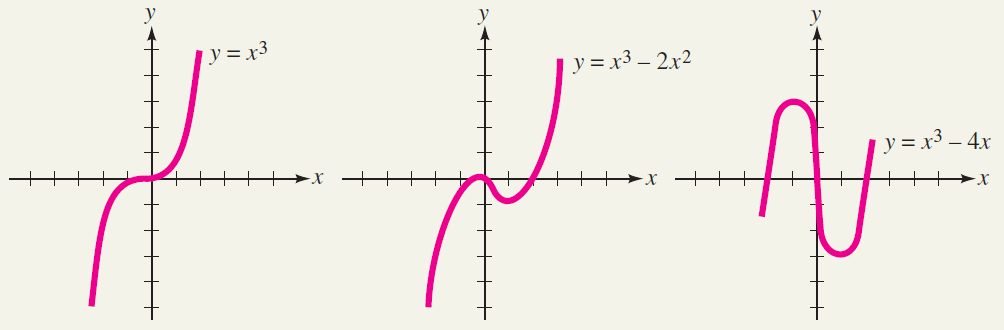 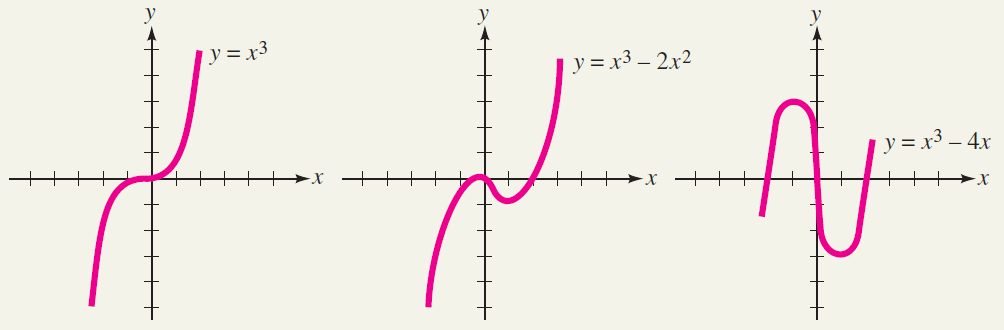 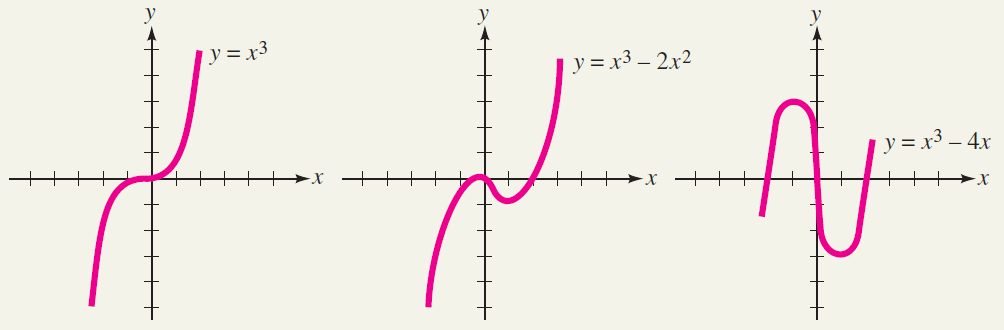 Similar terms in two polynomials are terms with the same degree
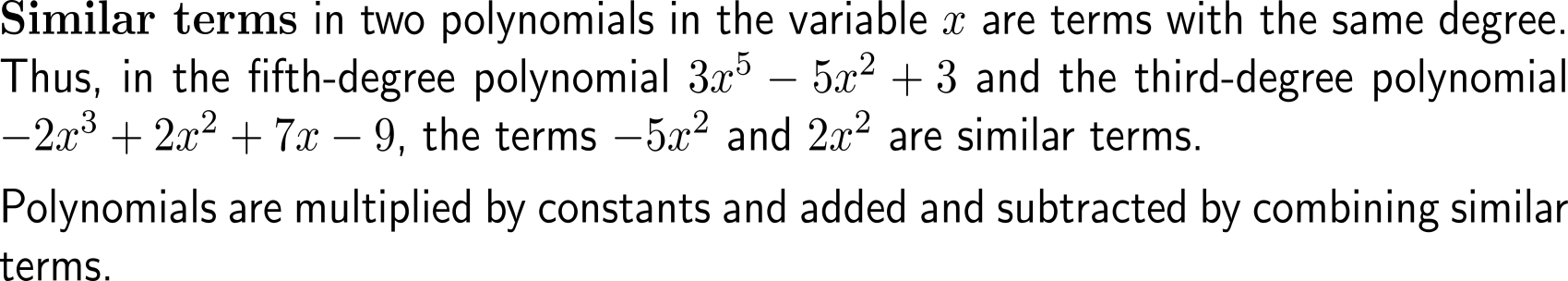 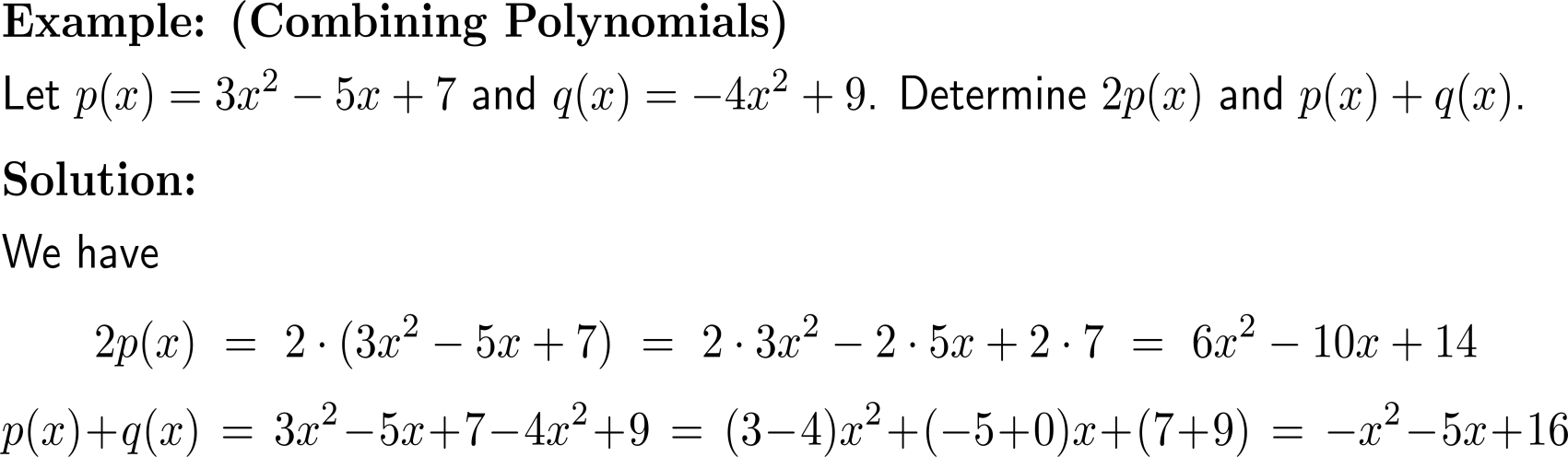 Example:Multiplying Polynomials
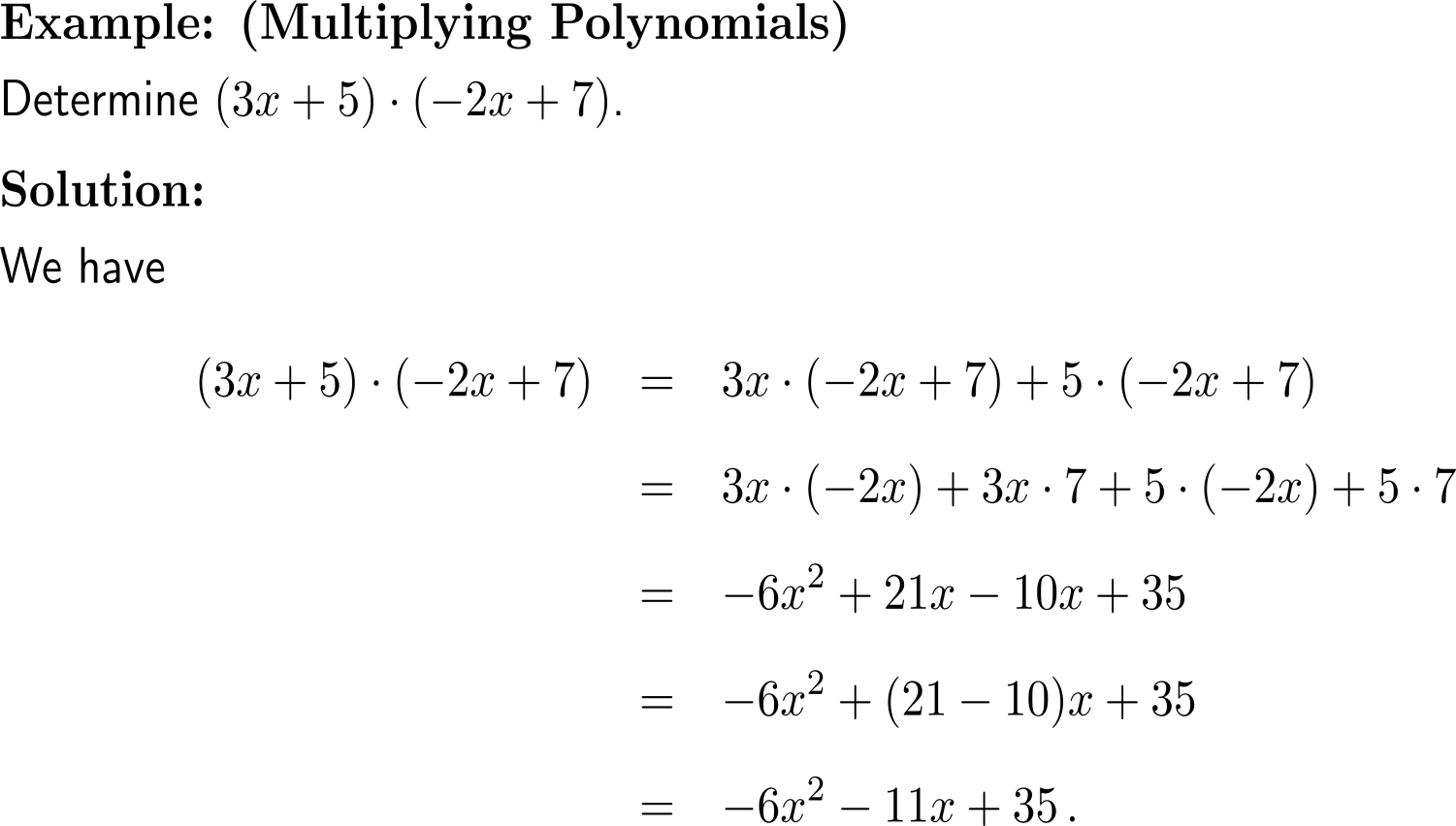 For quadratic polynomials we can use the solution formula for quadratic polynomials to find their linear factors
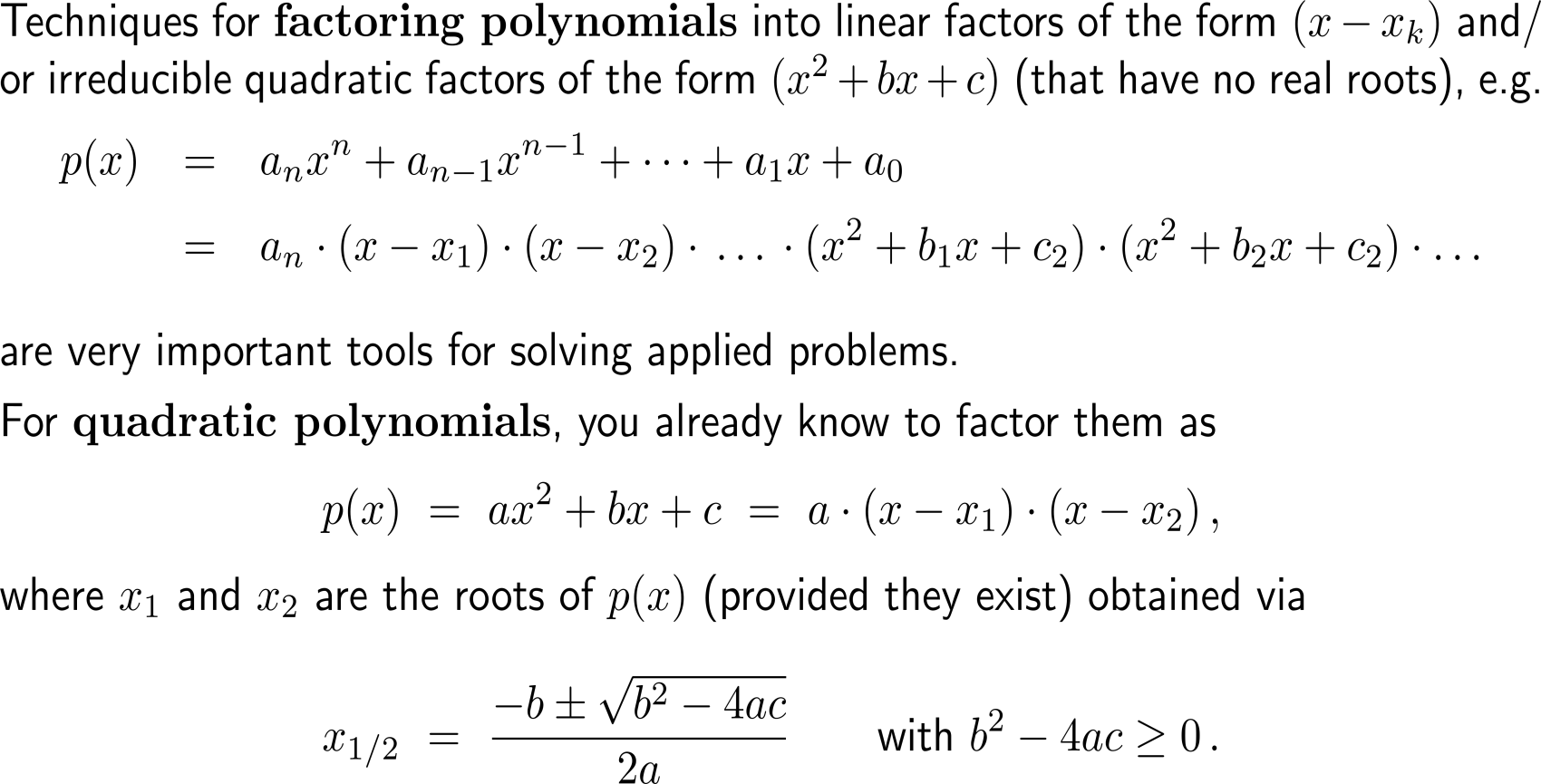 Example:Factoring a quadratic polynomial
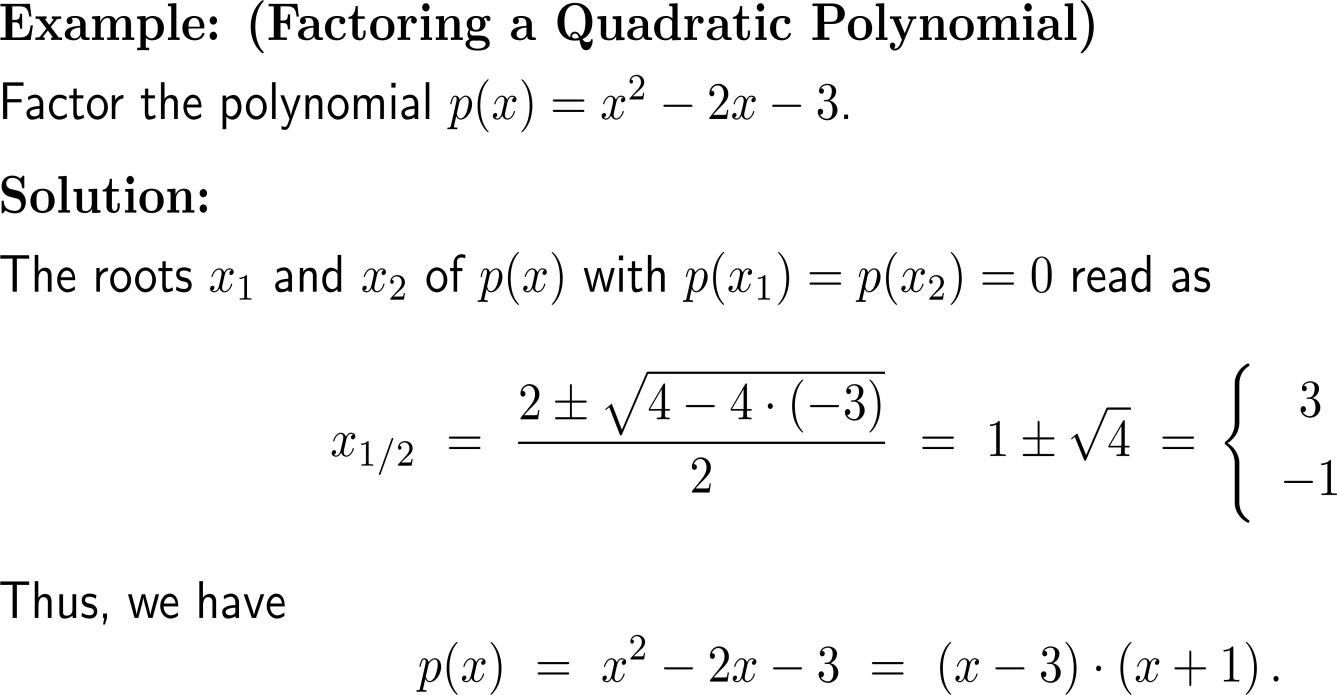 Example:Factoring a quadratic polynomial
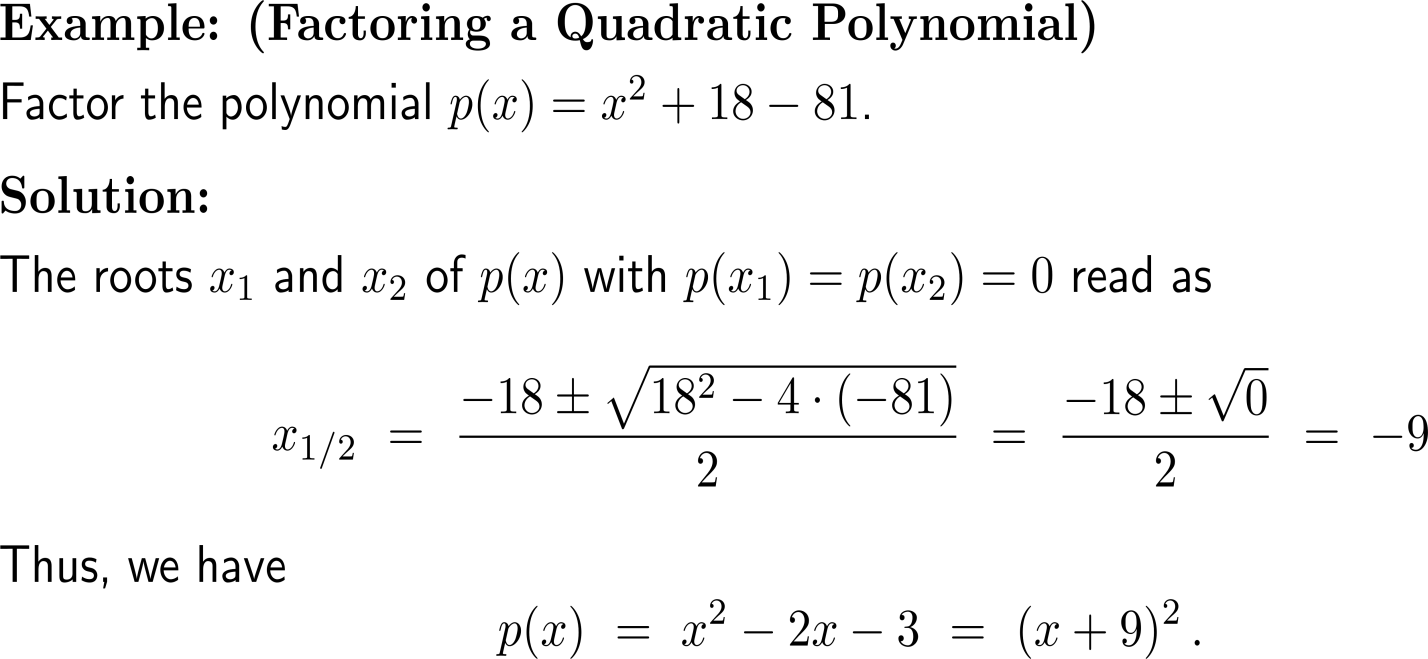 Certain polynomial types occur so often that it is useful to memorize the formulas for factoring them
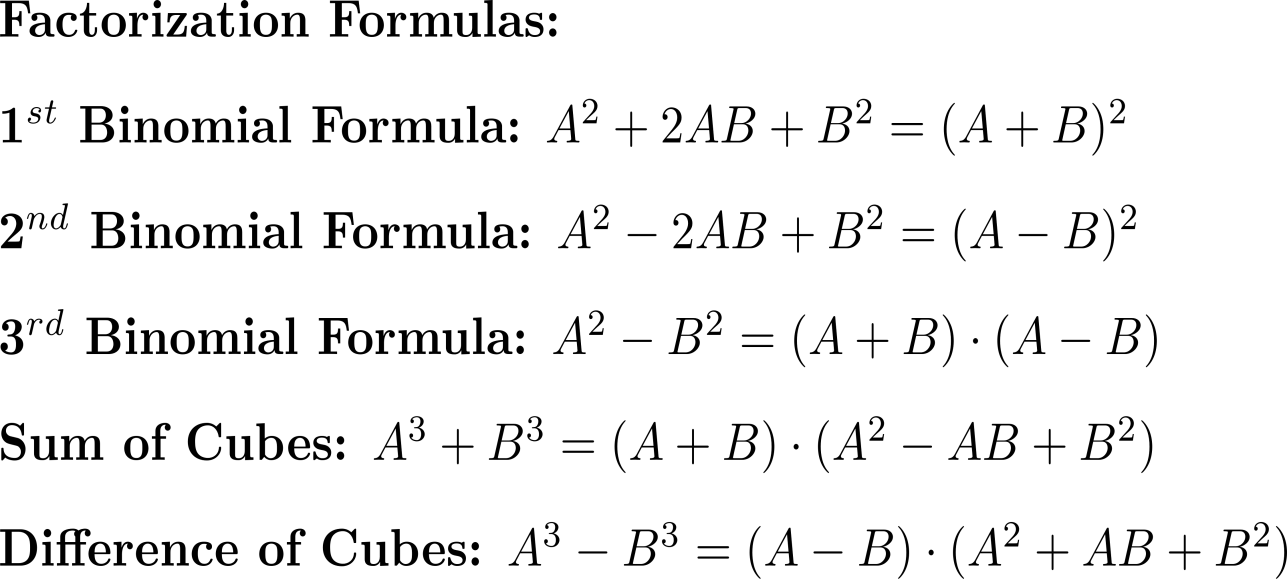 Example:Factoring a difference of cubes
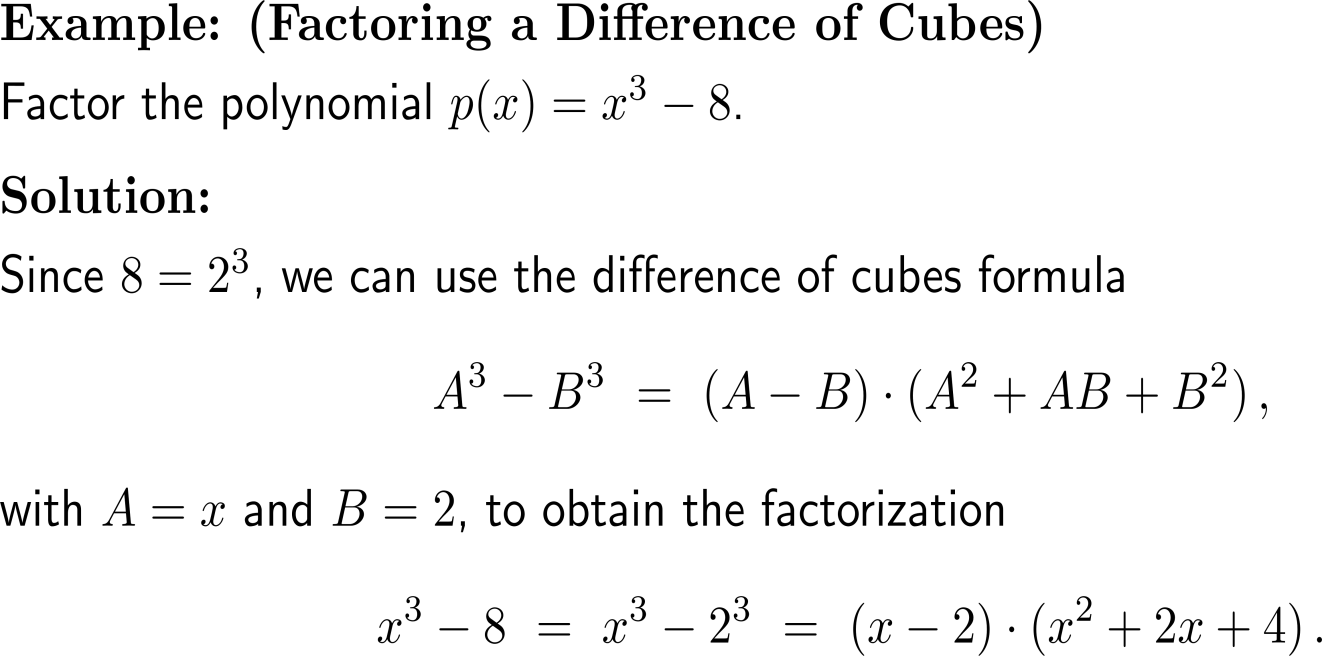 Long division helps us to successively factorize more complicated polynomials (1/ 2)
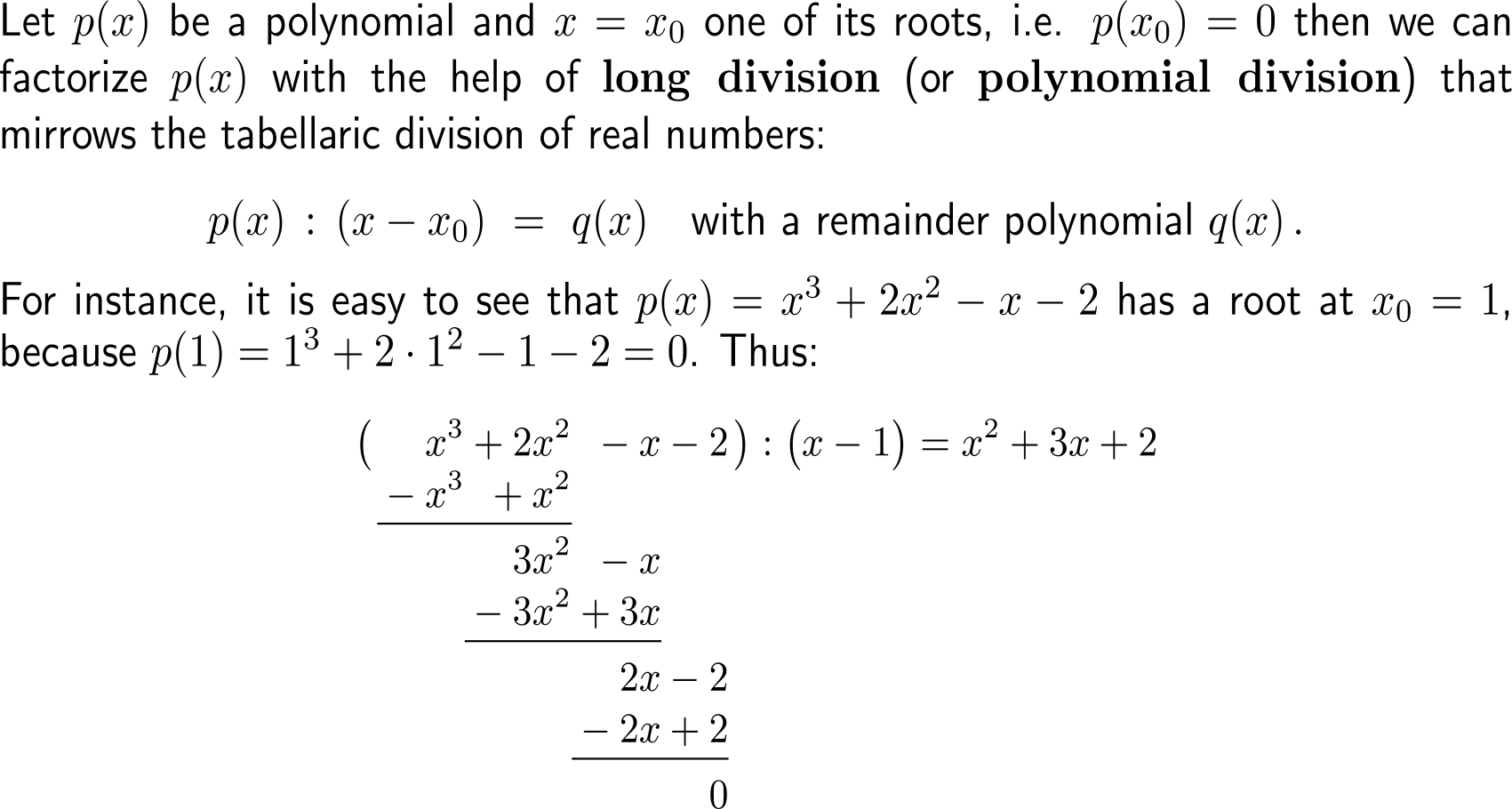 Long division helps us to successively factorize more complicated polynomials (2/ 2)
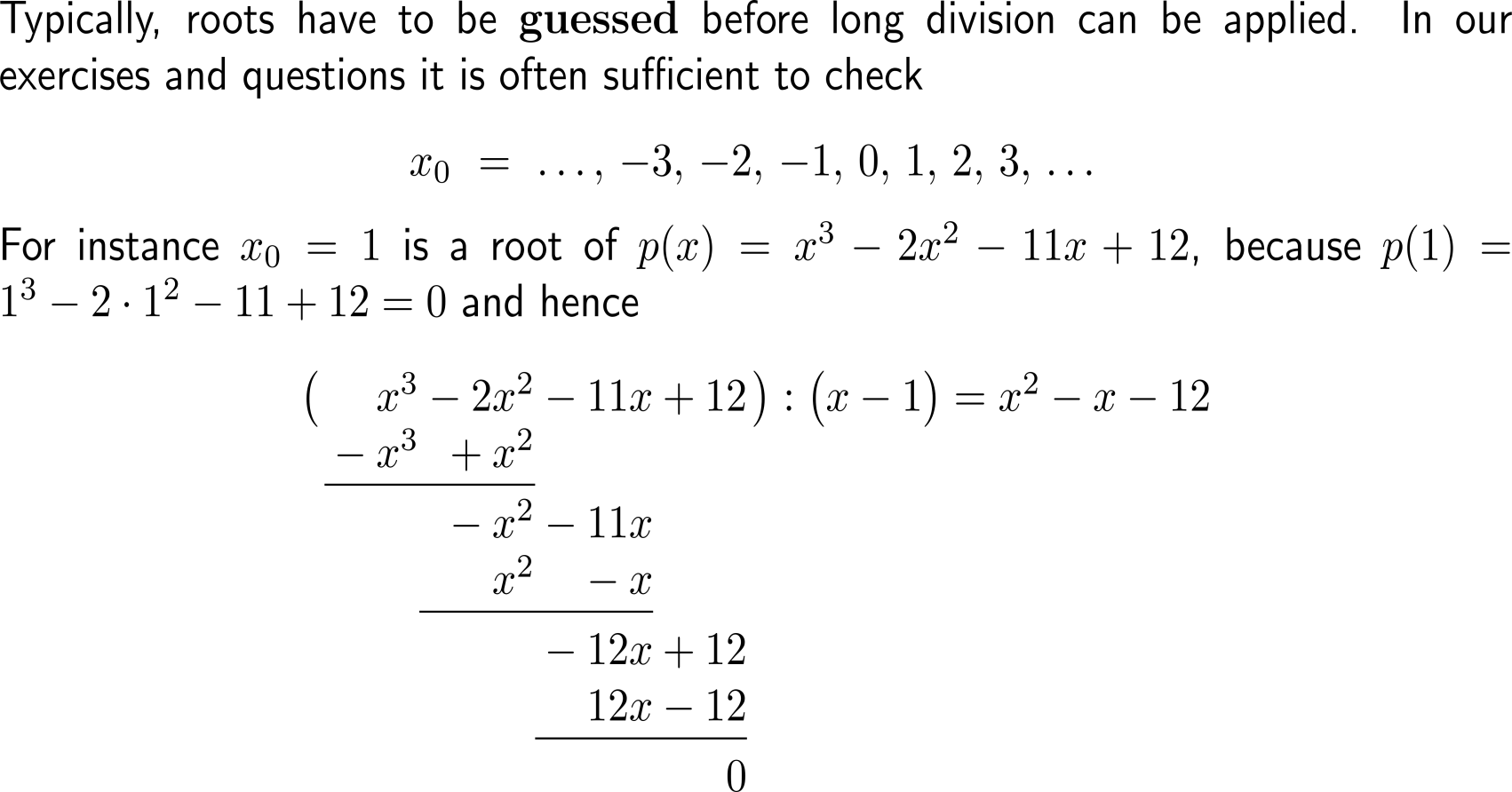 Example:Long division
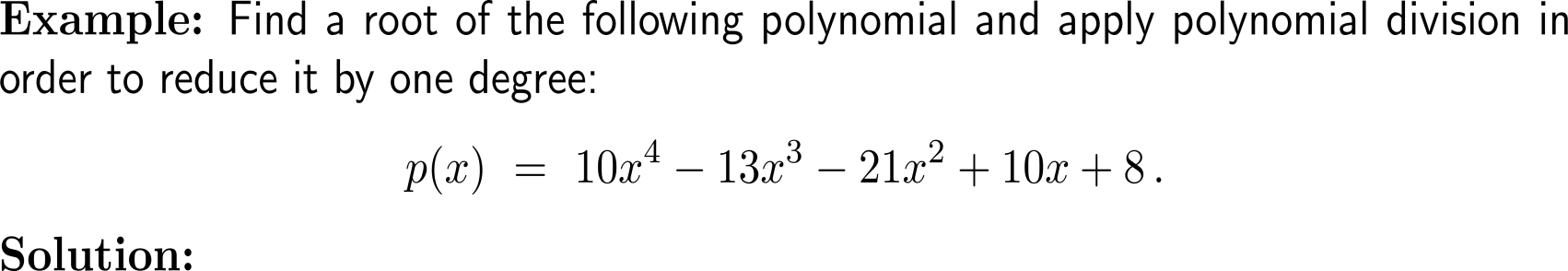 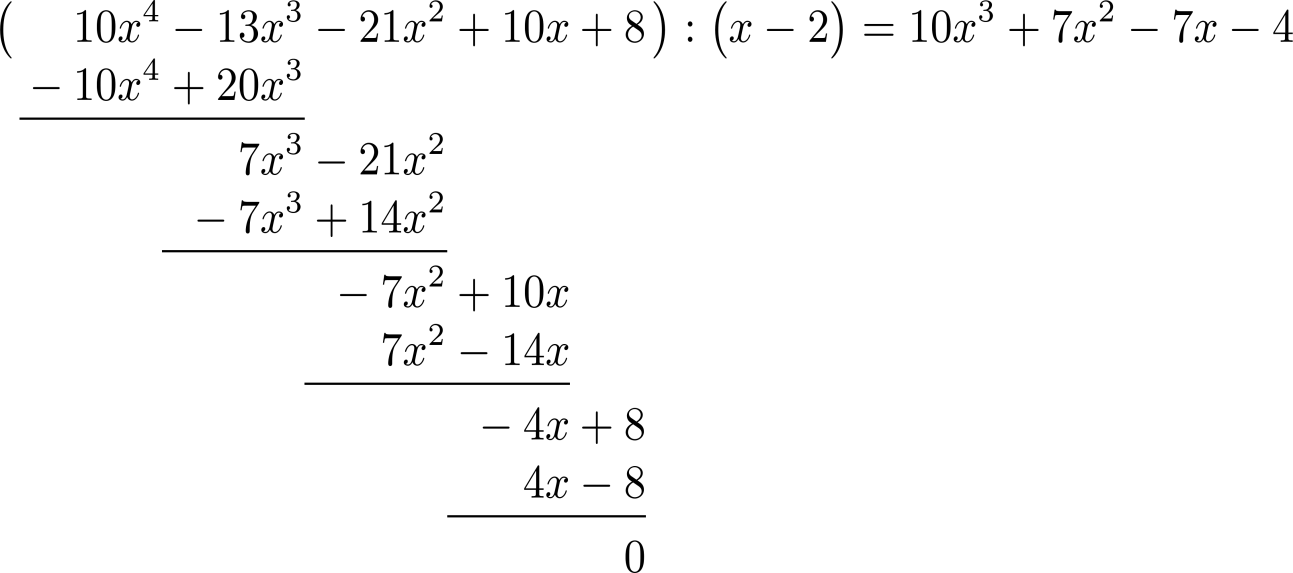 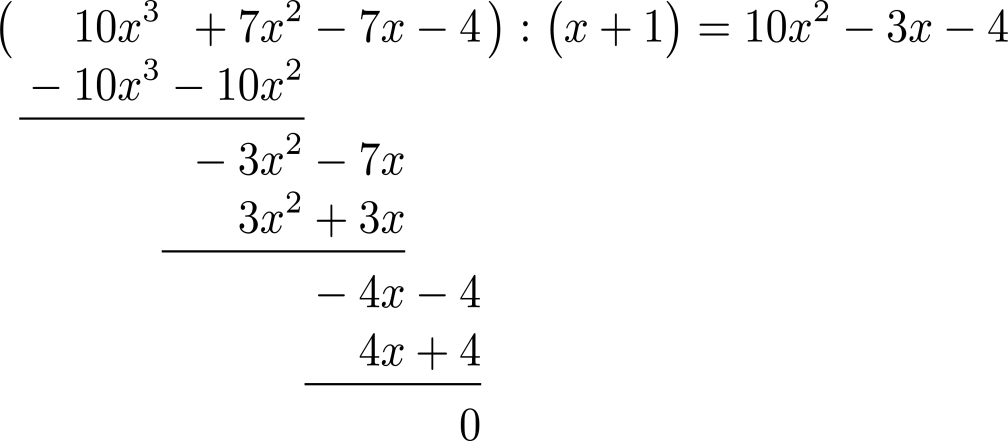 Useful properties of rational expressions comprise the sum rule, the product rule, and the quotient rule
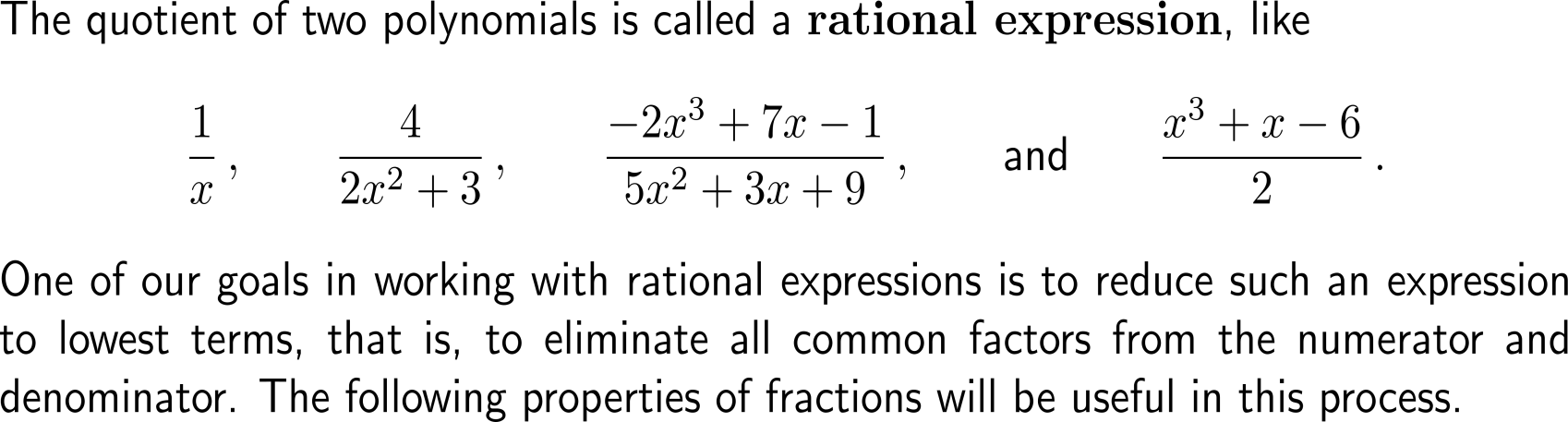 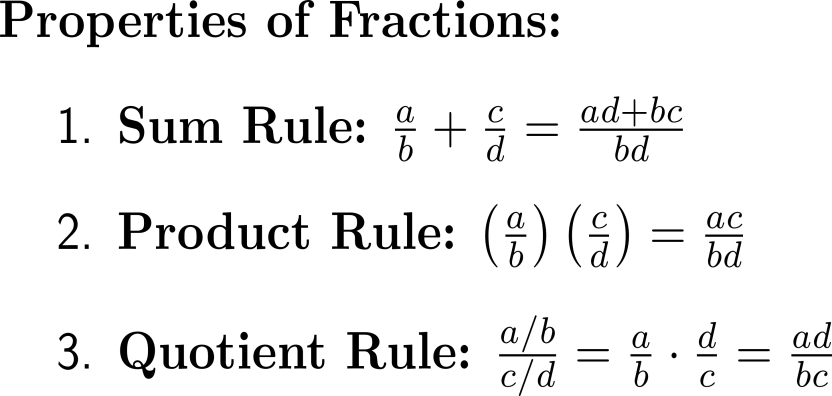 Example:Simplifying rational expressions
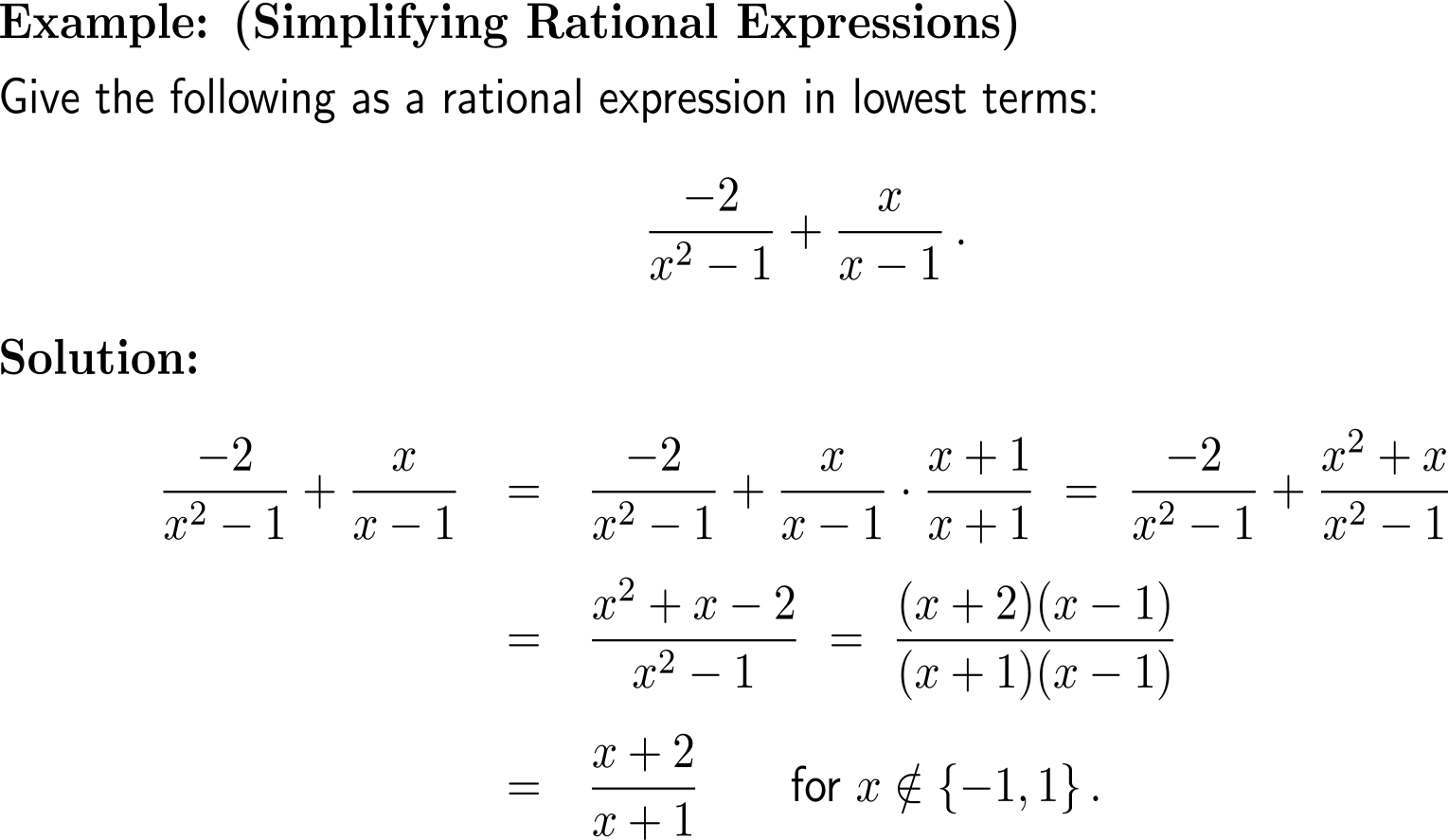 Example:Simplifying a compound fraction
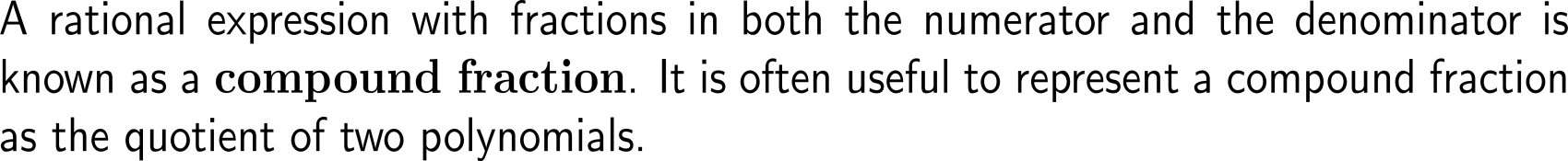 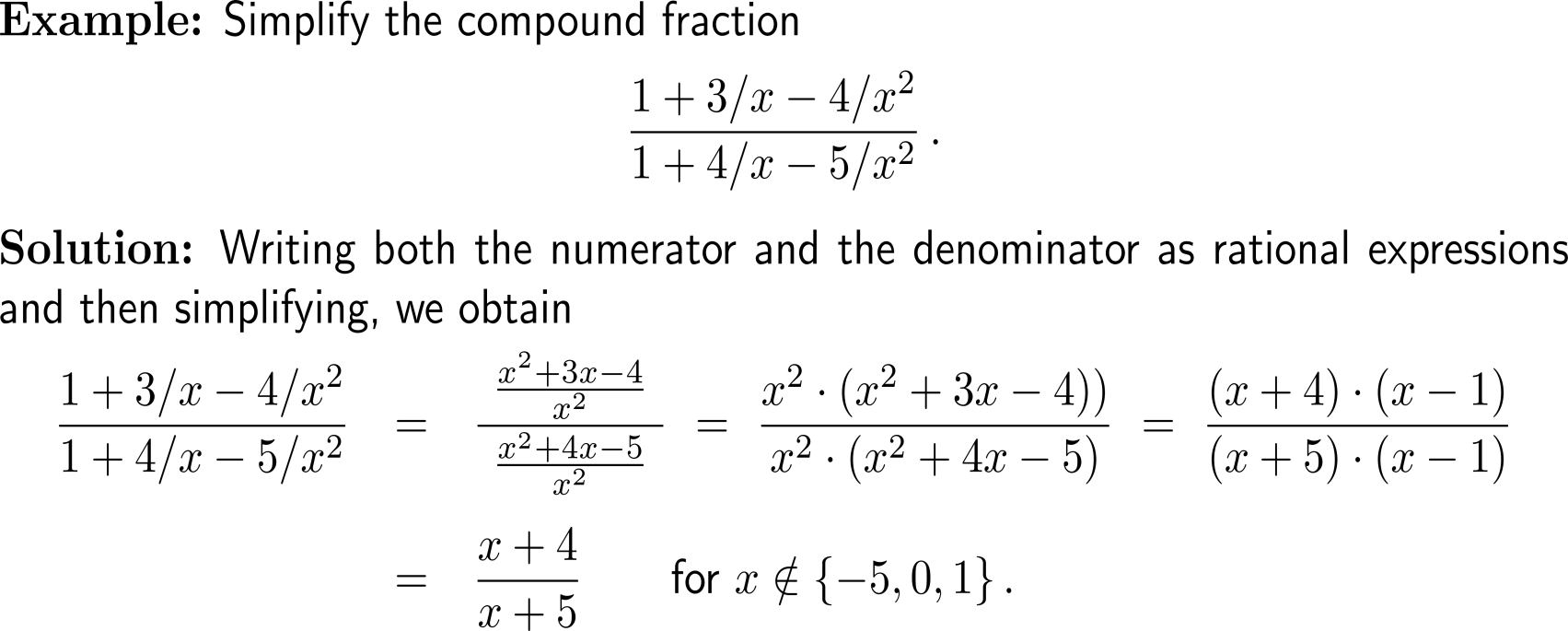 As previously noted, the solutions of an equation are the values of the variable that make the equation true
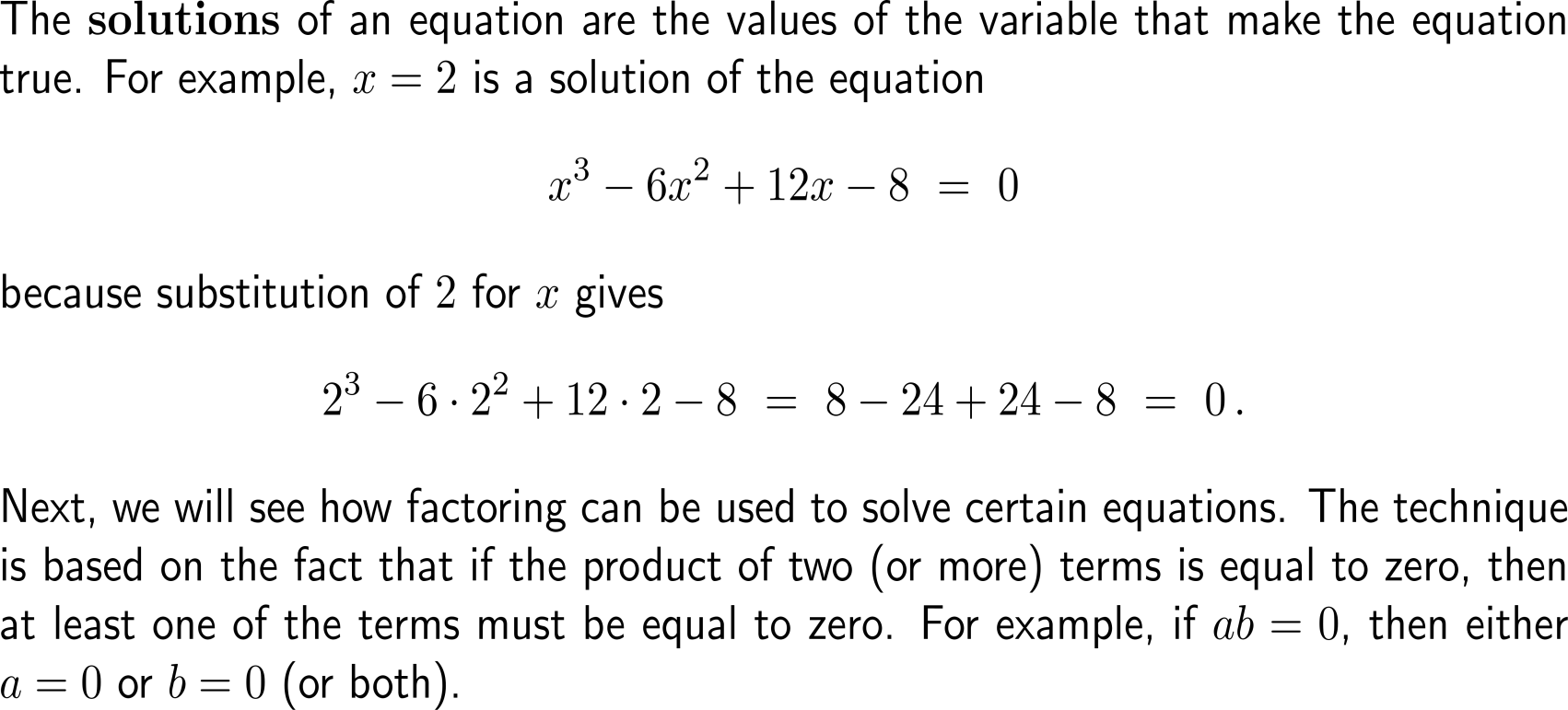 Example:Solving a rational equation
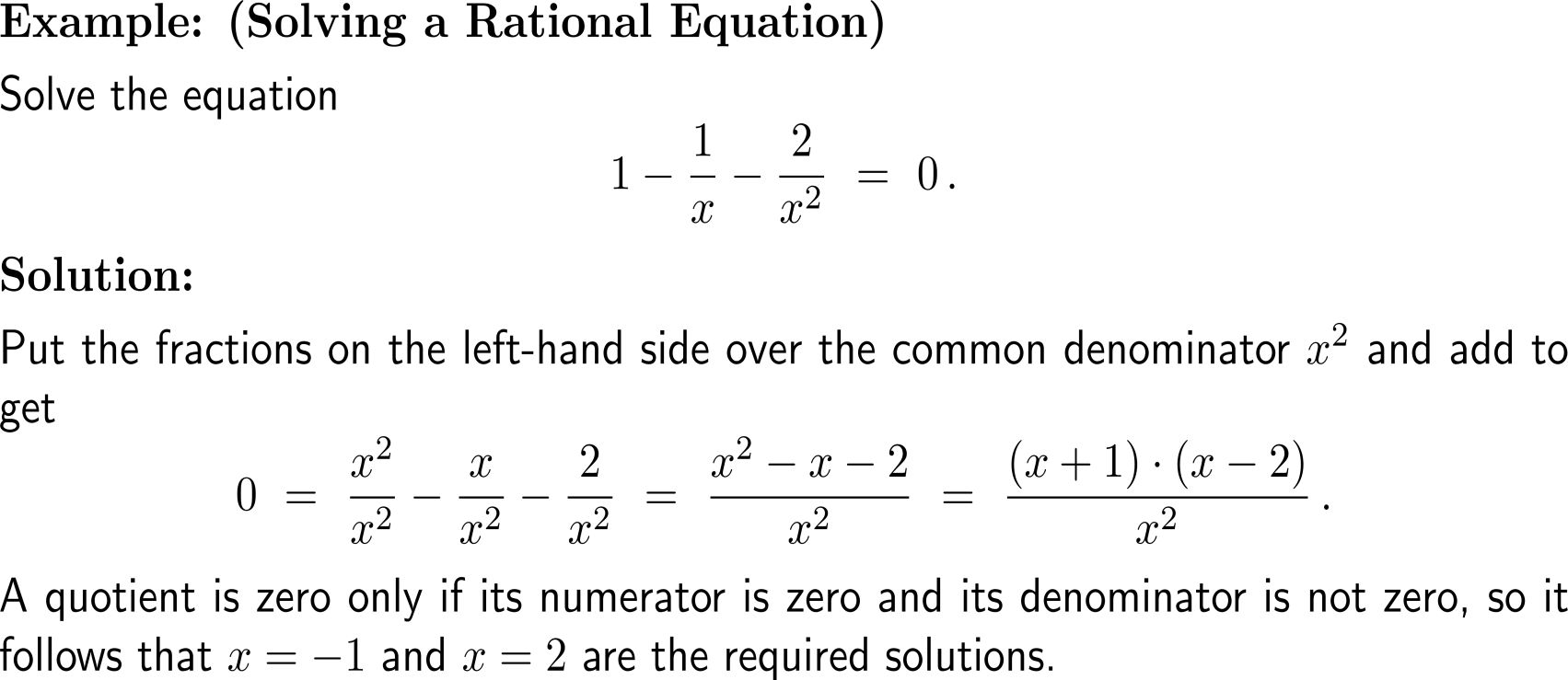 A collection of equations that are to be solved simultaneously is called a system of equations
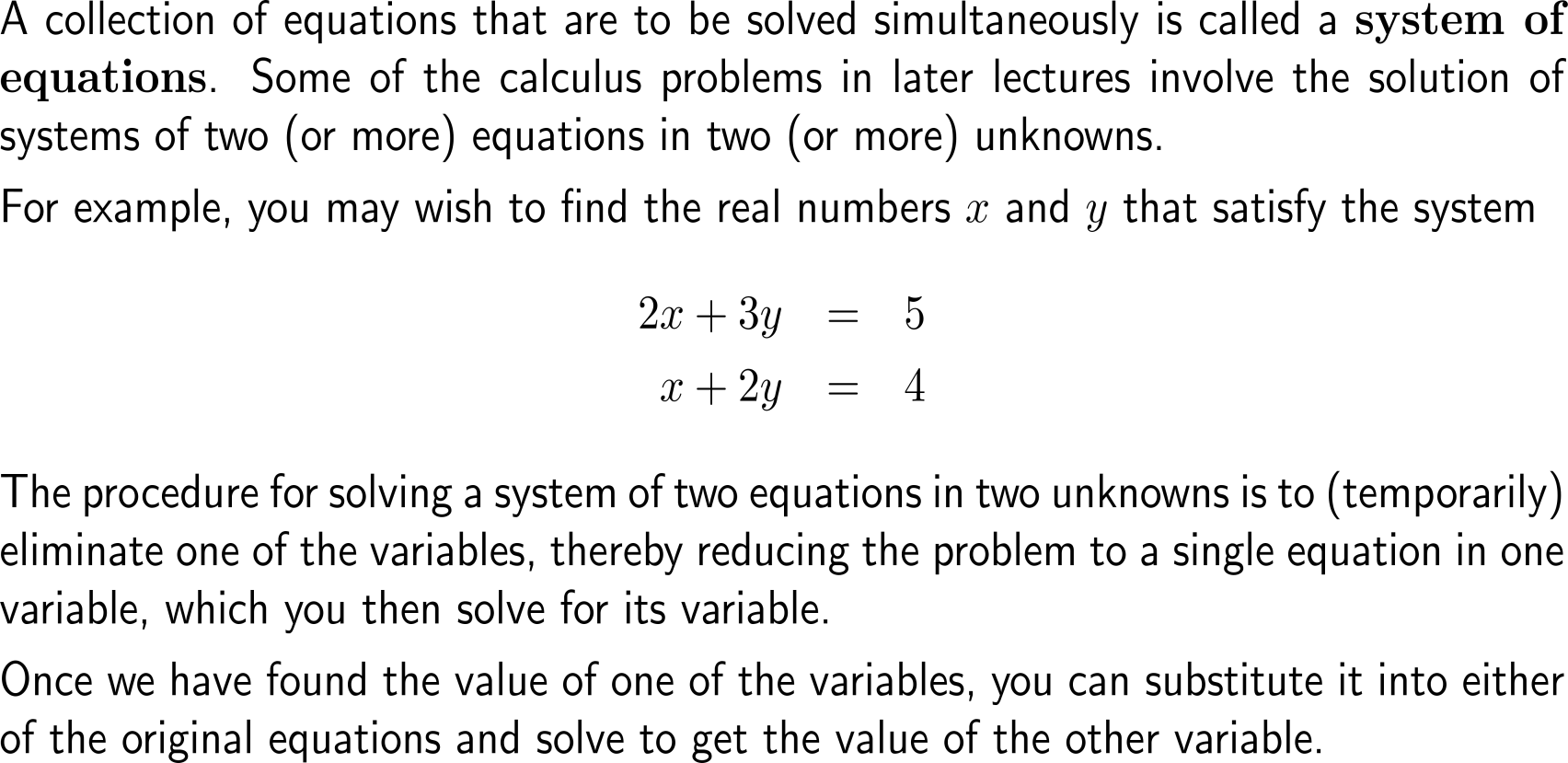 Example:Solving a System of Equations
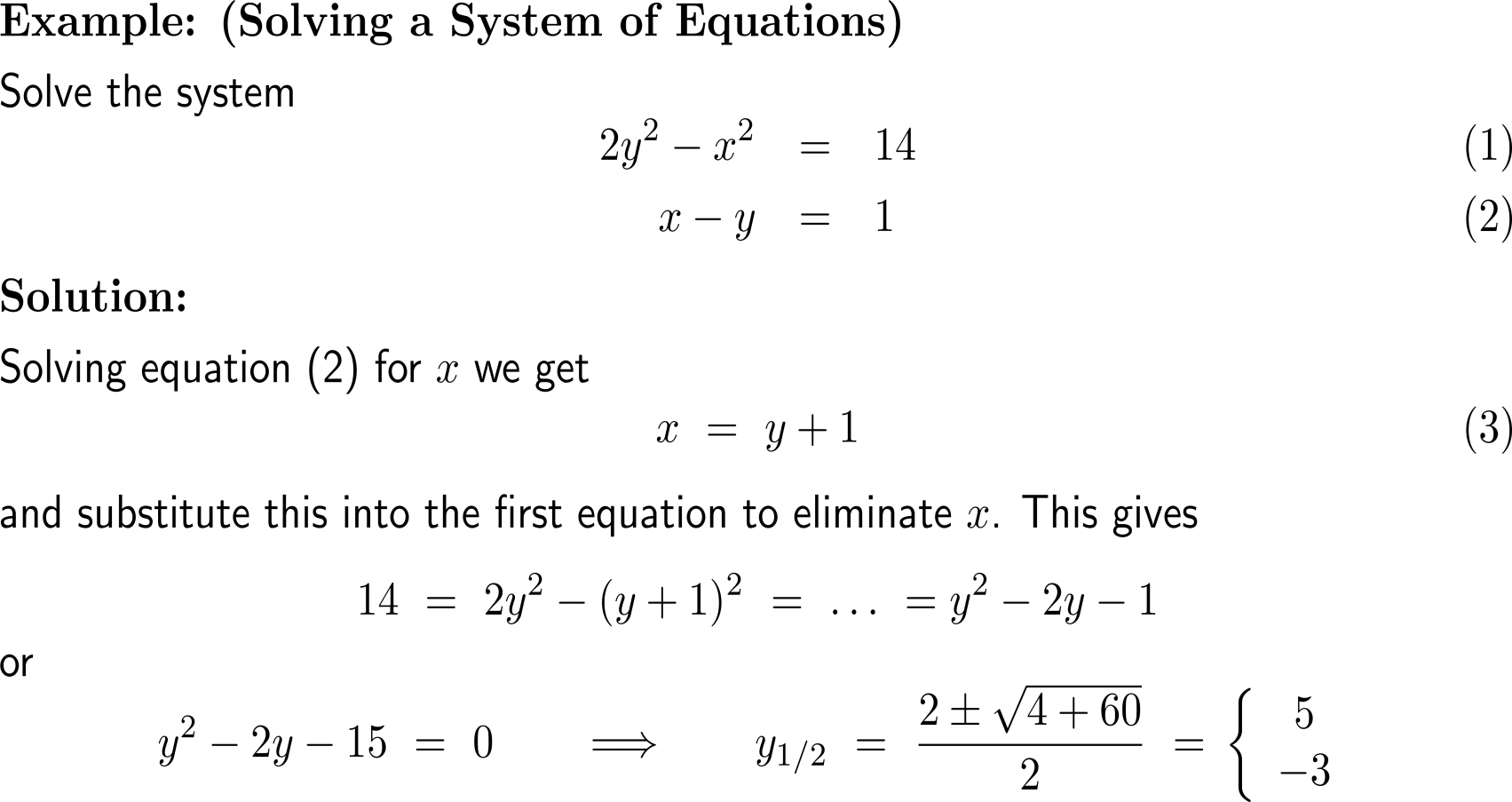 Example:Solving a System of Equations
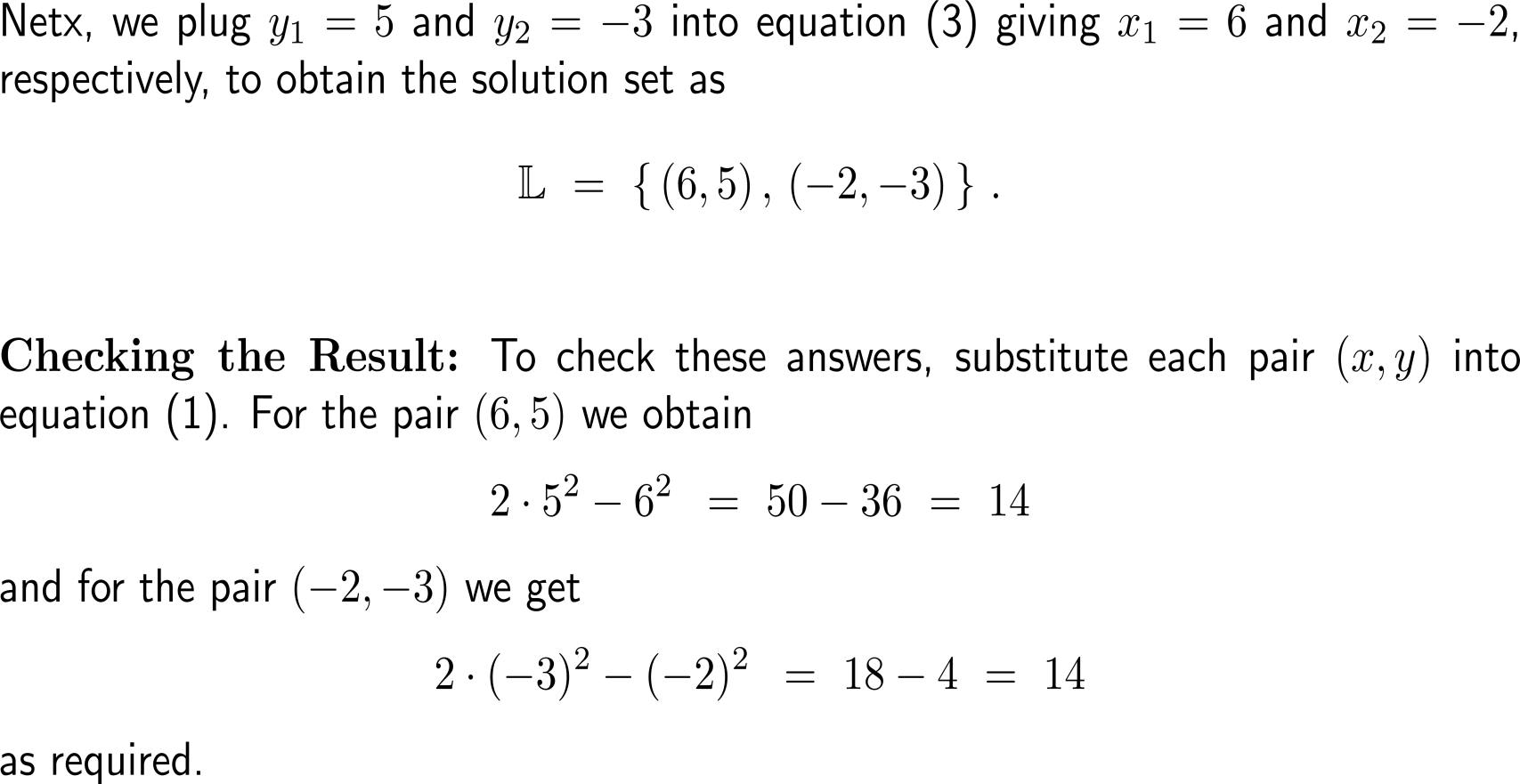 Calculus I for Management